Välkommen på föräldramöte F12
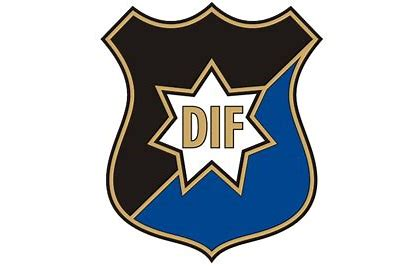 Målsättning: Rörelseglädje och att våra barn ska tycka att det är roligt med fotboll. Vara en bra med- och motspelare.
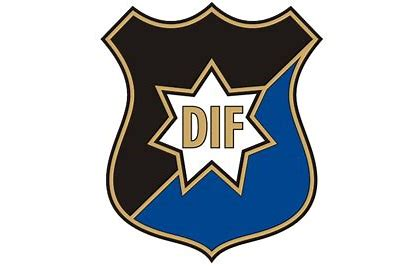 Laget
22 spelare, så roligt!
Tränare: Malin, Jessica, Maria W, Stefan och Lennart
Lagledare: Maria V
Cafeteria/schemaläggning: Anna N
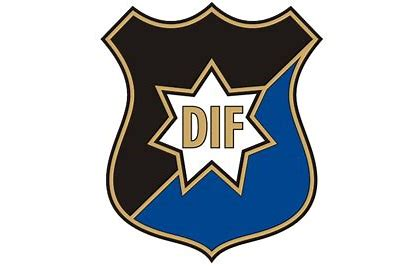 Fotbollssäsongen 2023
Vi har anmält 2 st lag till division 6.
Uppehåll i juli
Nytt: Alla spelare måste fylla i en blankett för spelarregistrering i fogis.
Träningar
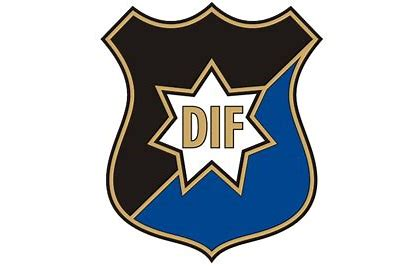 Vi tränar på Hangarplan( när den öppnar):
Tisdagar: kl. 18:30-19:30
Torsdagar kl. 18:30-19:30

Träningstider på grus meddelas inom kort.

Vi önskar att tjejerna kommer 15 min tidigare. Vi ska börja göra knäkontroll 10 min innan varje träning. 

Man deltar när man kan och är frisk. Vi uppmuntrar till fleridrottande. Krockar träningarna – känn inte att du väljer bort någonting. 

Man behöver inte meddela frånvaro vid träning
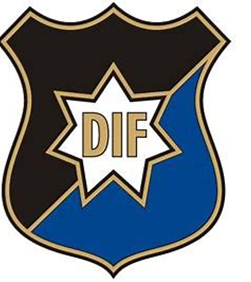 Matcher
Vi kallar samtliga tjejer till alla matcher, minst 10 st per lag behöver vi vara. 
Fattas det spelare kommer några få spela två matcher per helg. Då meddelas det via Supertext och det är först till kvarn. 
Viktigt att svara på kallelsen så fort som möjligt. Skickas ut ca en vecka innan match. 
Får man förhinder på den match man är kallad till, kolla om tiden för den andra matchen funkar. Då kan vi göra ett byte.
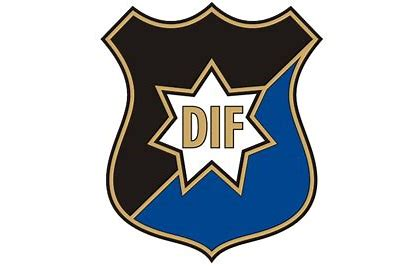 Cup
Vi har anmält 1 lag till Mid Nordic Cup i Timrå. 4-6 augusti
Varje spelare tar sig till/från cupen på egen hand. Ev. samåkning ordnas på egen hand
Under cupen ( fredag-söndag) bor och äter spelarna tillsammans med ledarna på en skola. Transport till/från matcherna sker med buss.
Är det så att någon föräldrar inte kommer vara närvarande i Timrå utse då en annan vuxen till ansvarig för ert barn. Alla föräldrar behöver hjälpa sina barn att installera sig på skolan samt vid utcheckning. Då vill vi ledare att medföljande föräldrar ansvarar för städningen av sovsalen.
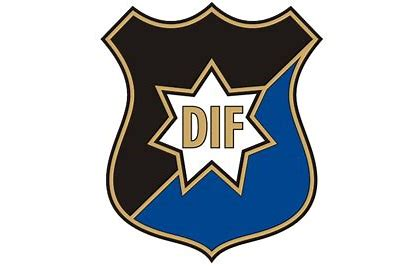 Utrustning
Fotbollsskor
Benskydd
Vattenflaska
Håret uppsatt
Svarta shorts
Blå sockar, info om beställning kommer snart
Inga smycken. På match måste örhängen tas ut. 
Matchtröja delas ut till första matchen.
Vi har CRAFT som leverantör av föreningskläder. Domsjös sortiment kan ses och beställas på https://team.intersport.se.
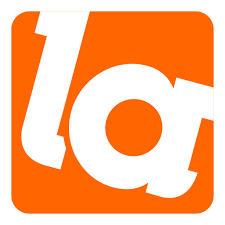 Lagets kommunikationskanaler
Ladda ner apparna.
Kontrollera att era uppgifter stämmer på Laget.se
Supertext. Enbart info, ingen diskussion.
Nytt: Instagramkonto ” domsjo_f12” där bara spelare och vårdnadshavare får åtkomst. Där kommer vi lägga ut bilder från träningar, matcher och trivselaktiviteter.
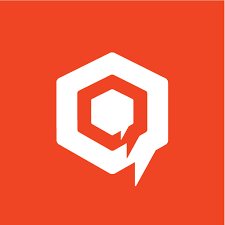 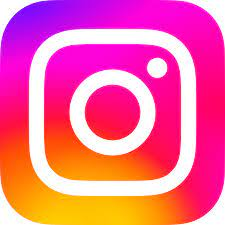 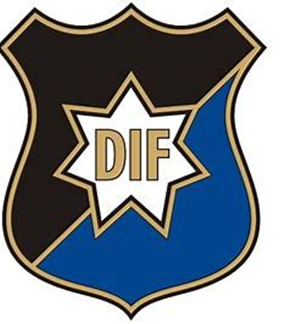 Arbetsinsatser/försäljning
Bollflickor två tillfällen under säsongen
Bemanna cafeteria  ( + bakning) vid hemmamatcher
Vara matchvärd och linjedomare vid hemmamatcher
Sälja Dreamstarhäften, 4 st per spelare ( 6 st per familj). En gång på våren och en gång på hösten.
Frivillig försäljning av NewBody och Tacokrydda.
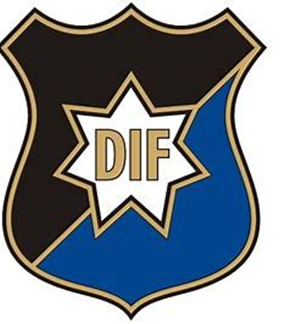 Avgifter säsongen 2023
200 kr medlemsavgift
700 kr träningsavgift
Faktureras från kansliet
Lagavgift” beting”: 1000 kr
Betalas in till ekonomiansvarig. Ev. försäljning kan användas till att minska denna summa.
Cupavgift: 1200 krBetalas in till ekonomiansvarig senast sista maj. Ev. försäljning kan användas till att minska denna summa.
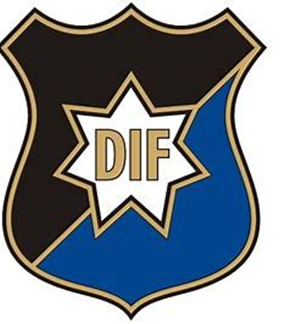 Organisation kring laget
Ekonomiansvarig saknas. (Hantera Dreamstar, försäljning, lagavgifter etc.) 

Trivselgrupp ( 3-4 st föräldrar) behövs. (Anordna aktivitet inför uppehållet, avslutning på säsongen, andra roliga saker för sammanhållningen)

Finns det frivilliga? Om inte kommer vi lotta ut dessa uppdrag. 

TILLSAMMANS – för barnens bästa! 


TILLSAMMANS – för barnens bästa!